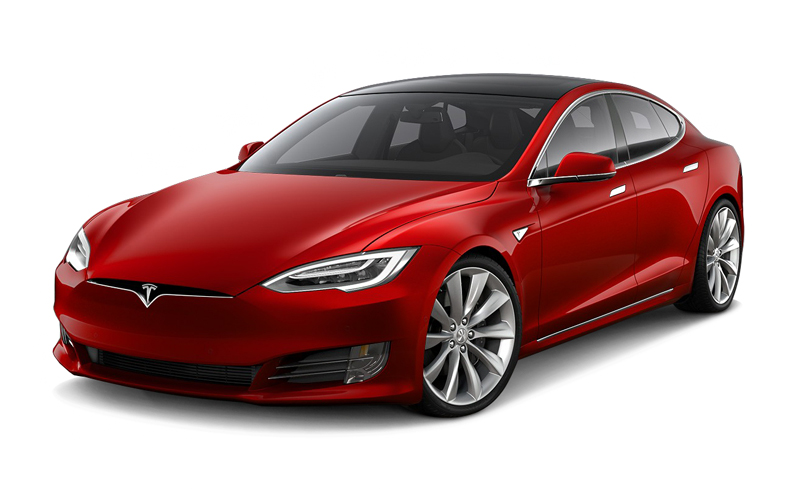 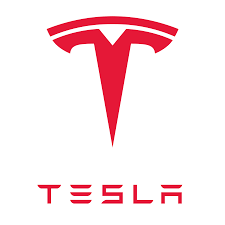 Display: Tesla
Roy van den Boom |MTD1A4
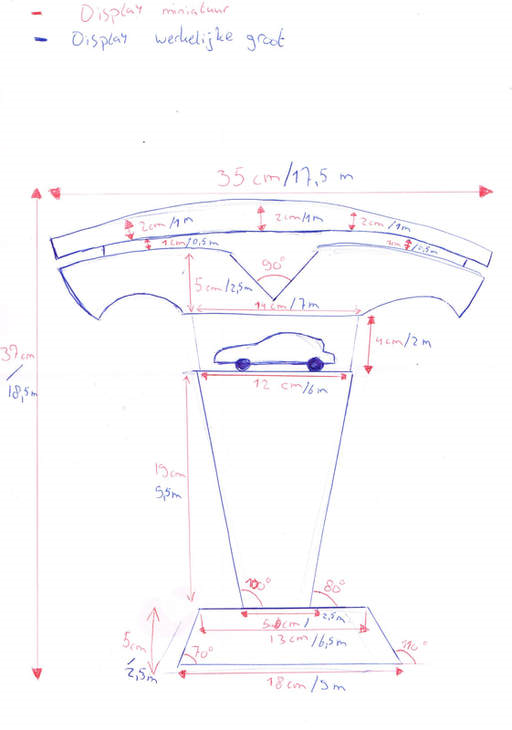 Het bouwproces
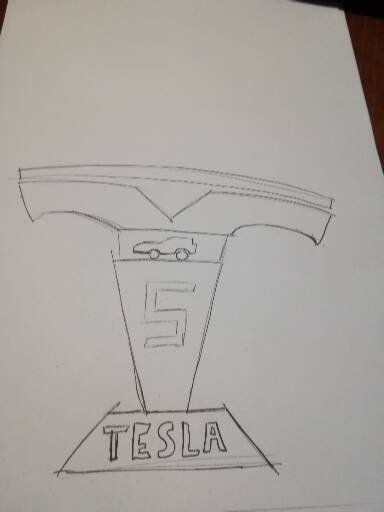 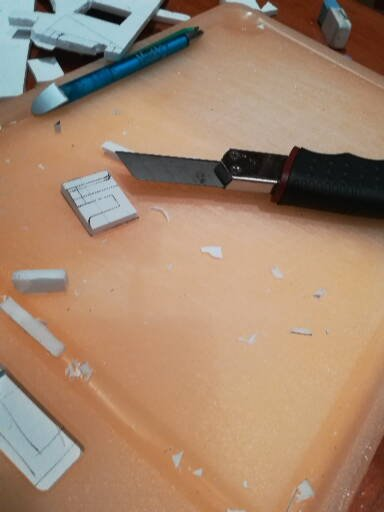 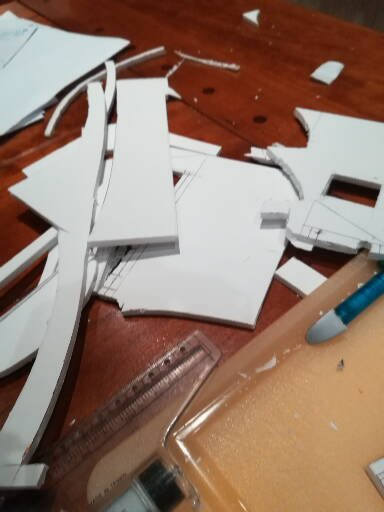 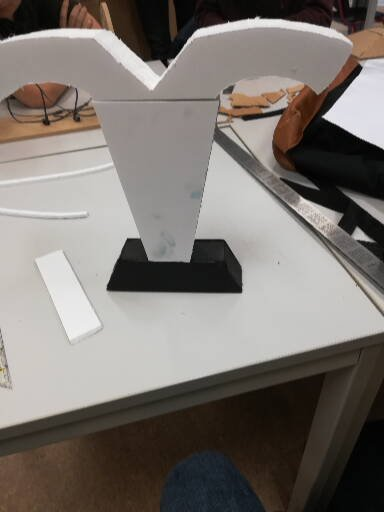 Model
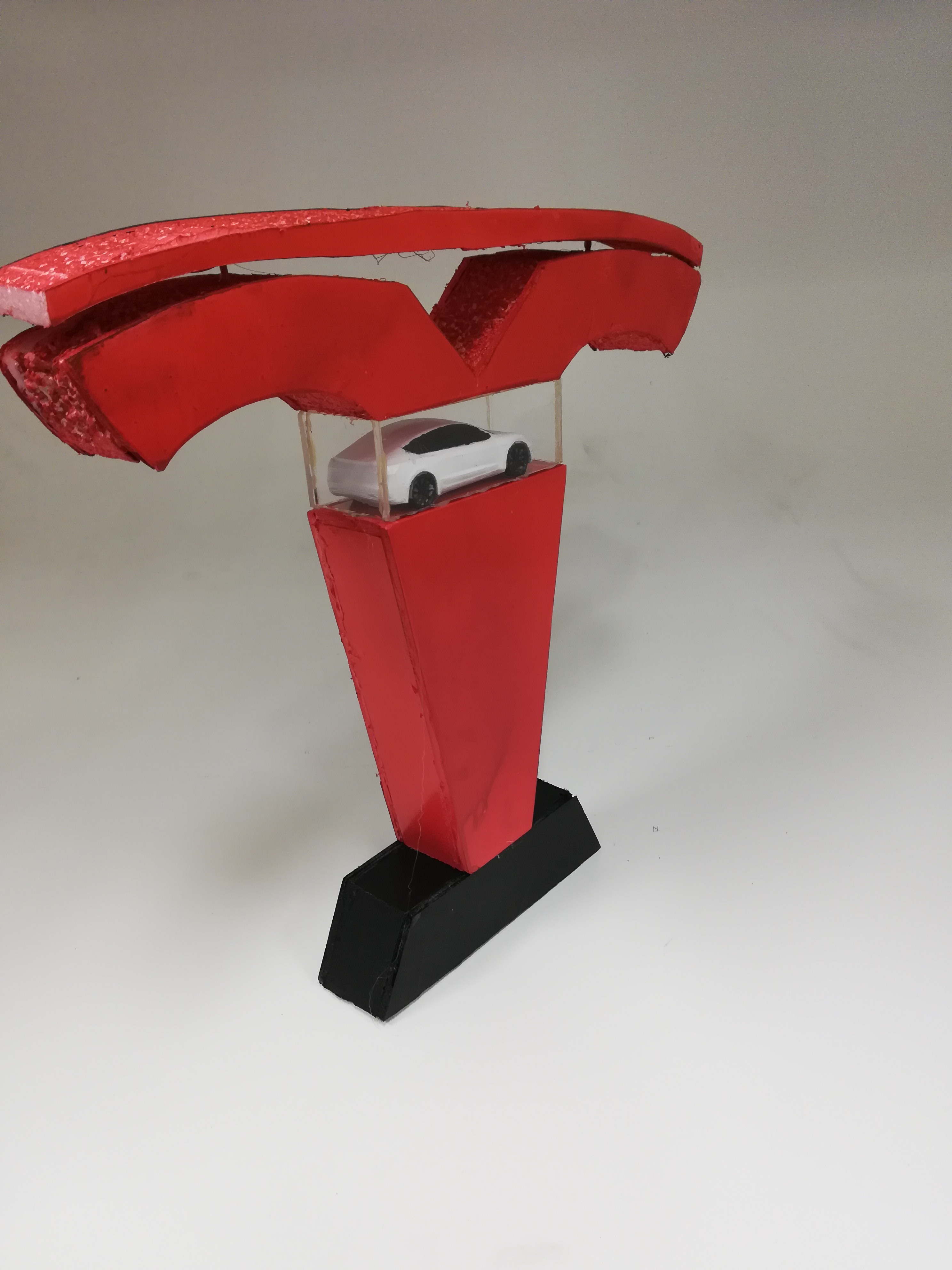 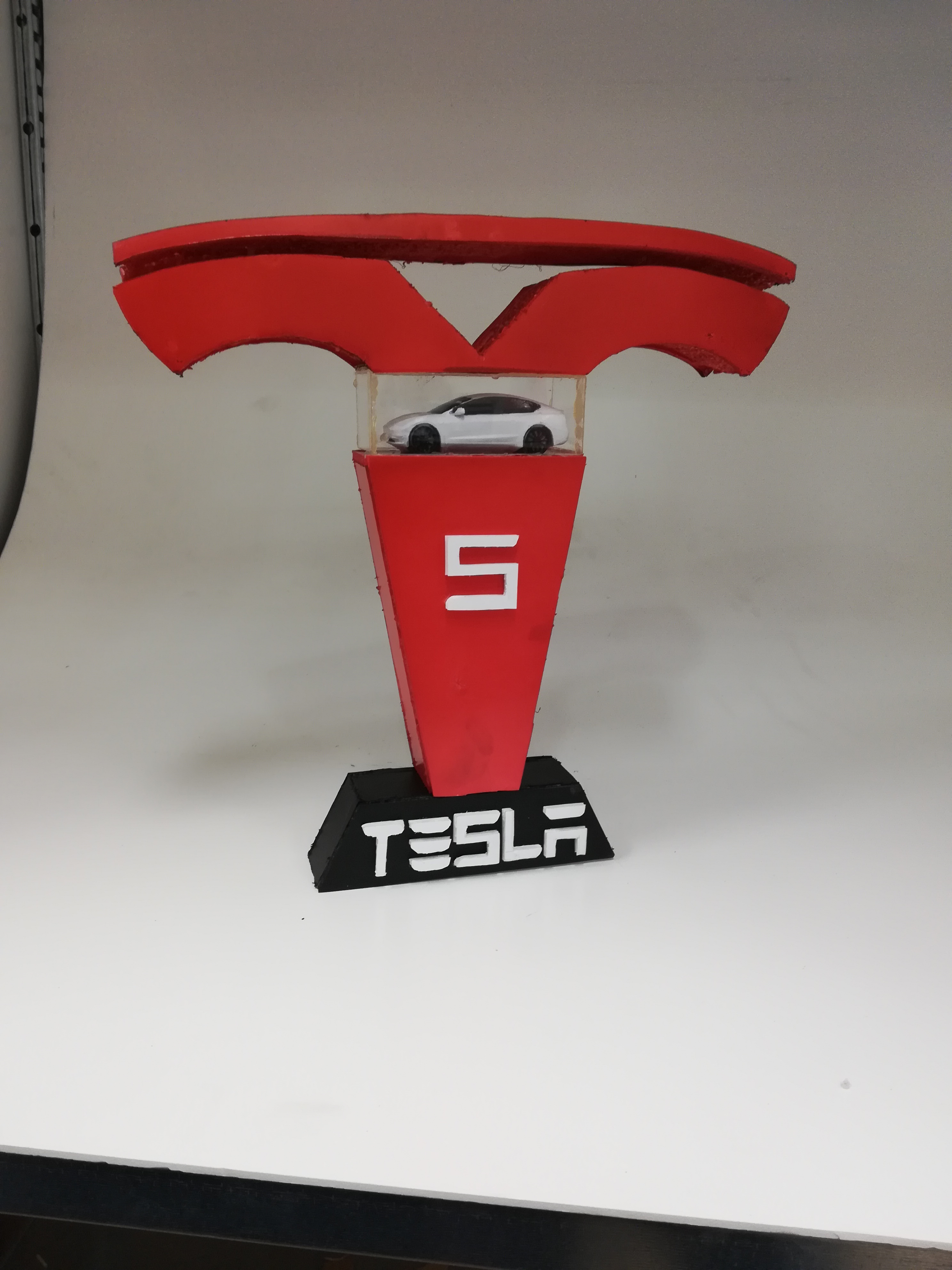 Conclusie
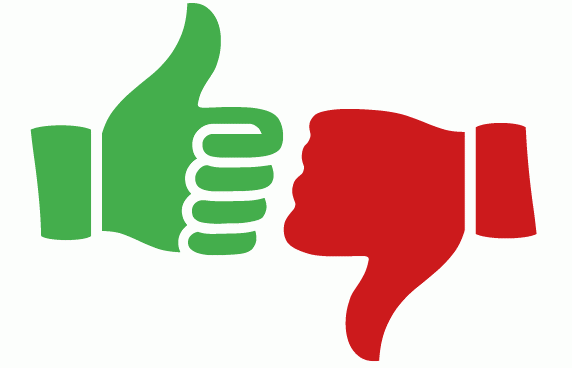